農產運銷學
7. 農產品驗證
授課教師：國立台灣大學農業經濟學系 雷立芬教授
【本著作除另有註明外，採取創用CC「姓名標示－非商業性－相同方式分享」台灣3.0版授權釋出】
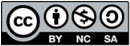 1
本作品轉載自Microsoft Office 2010多媒體藝廊，依據Microsoft服務合約及著作權法第46、52、65條合理使用。
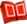 大綱
農產品生產及驗證管理法
優良農產品驗證管理辦法
吉園圃安全蔬果標章管理作業規範
有機農產品及有機農產加工品驗證管理辦法
產銷履歷農產品驗證管理辦法
糧食管理法/糧食標示法
食品衛生管理法
商品標示法
2
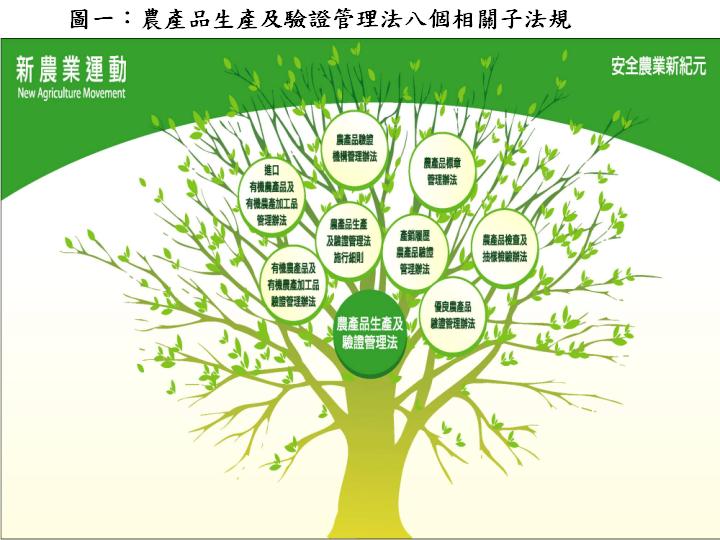 3
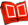 農產品生產及驗證管理法 - 1
第 1 條
為提升農產品與其加工品之品質及安全，維護國民健康及消費者之權益，特制定本法。
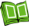 4
農產品生產及驗證管理法 - 2
第 3 條
本法用詞，定義如下：
一、農產品：指利用自然資源、農用資材及科技，從事農作、森林、水產 、畜牧等產製銷所生產之物。
二、有機農產品：指在國內生產、加工及分裝等過程，符合中央主管機關 訂定之有機規範，並經依本法規定驗證或進口經審查合格之農產品。
三、農產品經營業者：指以生產、加工、分裝、進口、流通或販賣農產品、農產加工品為業者。
四、農產品標章：指證明農產品及其加工品經依本法規定驗證所使用之標章。
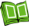 5
五、認證機構：指中央主管機關或其審查合格之委託機關、法人，具有執行本法所定認證工作資格者。
六、認證：指認證機構就具有執行本法所定驗證工作資格者予以認可。
七、驗證機構：指經認證並領有認證文件之機構、學校、法人或團體。
八、驗證：指證明特定農產品及其加工品之生產、加工及分裝等過程，符合本法規定之程序。
九、產銷履歷：指農產品自生產、加工、分裝、流通至販賣之公開且可追 溯之完整紀錄。
十、標示：指農產品及其加工品於陳列販賣時，於農產品本身、裝置容器、內外包裝所為之文字、圖形或記號。
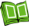 6
7
財團法人全國認證基金會
管理系統驗證機構之認證。
產品驗證機構之認證。
人員驗證機構之認證。
溫室氣體確證與查證機構之認證。
8
農產品生產及驗證管理法 - 3
中央主管機關得就國內特定農產品及其加工品之生產、加工、分裝及流通等過程，實施自願性優良農產品驗證制度。(第 4 條)
農產品、農產加工品在國內生產、加工、分裝及流通等過程，符合中央主管機關訂定之有機規範，並經驗證者，始得以有機名義販賣。( 第 5 條)
進口農產品、農產加工品須經中央主管機關公告之國家或國際有機認證機構（組織）認證之驗證機構驗證及中央主管機關之審查，始得以有機名義販賣。(第 6 條)
中央主管機關得就國內特定農產品實施自願性產銷履歷驗證制度。必要時，得公告特定農產品之項目、範圍，強制實施產銷履歷驗證制度。(第 7 條)
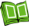 9
農產品生產及驗證管理法 - 4
有機農產品、農產加工品不得使用化學農藥、化學肥料、動物用藥品或其他化學品。但經中央主管機關公告許可者，不在此限。(第 13 條)
第 14 條
主管機關為確保農產品及其加工品符合本法規定，得派員進入農產品經營業者之生產、加工、分裝、貯存及販賣場所，執行檢查或抽樣檢驗，任何人不得拒絕、規避或妨礙。
主管機關為前項檢查或抽樣檢驗，得要求前項場所之經營業者提供相關證明及紀錄。
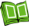 10
農產品生產及驗證管理法 - 5
第 20 條
未依本法規定取得認證或經撤銷、廢止認證，擅自辦理本法規定之農產品及其加工品驗證業務者，處新臺幣三十萬元以上一百五十萬元以下罰鍰。
第 22 條
農產品經營業者有下列行為之一者，處新臺幣十萬元以上五十萬元以下罰鍰，並得按次處罰：
一、拒絕、妨礙或規避主管機關依第十四條第一項規定之檢查或抽樣檢驗 。
二、未依第十四條第二項規定提供相關證明及紀錄。
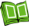 11
農產品生產及驗證管理法 - 6
第 23 條
有下列行為之一者，處新臺幣六萬元以上三十萬元以下罰鍰，並得按次處罰：
一、農產品經營業者之農產品或其加工品，未經驗證標示優良農產品驗證、產銷履歷驗證等文字或其他足使他人誤認之表示方法。
二、農產品經營業者之有機農產品、農產加工品未依第五條第一項規定驗 證，或未依第六條第一項規定審查合格而標示有機等本國或外國文字，或其他足使他人誤認之表示方法。
三、驗證機構之驗證紀錄或相關資料文件有登載不實之情事。
有前項第三款情事，中央主管機關認情節重大者，應廢止其認證。
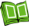 12
優良農產品驗證管理辦法 - 1
第 2 條
本辦法用詞，定義如下：
一、優良農產品：指國產農產品及以其為重要原料之加工品，經依本辦法驗證合格，並於產品包裝上使用優良農產品標章者。
二、優良農產品標章：指證明經依本辦法驗證之優良農產品所使用之標章。
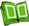 13
優良農產品驗證管理辦法 - 2
第 3 條
肉品、冷凍食品、果蔬汁、食米、醃漬蔬果、即食餐食、冷藏調理食品、生鮮食用菇、釀造食品、點心食品、蛋品、生鮮截切蔬果、水產品、林產品、乳品、羽絨
十七、其他經中央主管機關公告者。
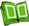 14
優良農產品驗證管理辦法 - 3
第 4 條
申請優良農產品驗證應具備下列條件：
一、依法設立或登記之廠（場）、農民團體或營利事業。
二、廠（場）之衛生管理、產品之衛生安全及包裝均符合有關法令之規定。
三、廠（場）及其產品符合中央主管機關訂定之驗證基準。
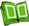 15
優良農產品驗證管理辦法 - 4
第 13 條
產品經驗證之農產品經營業者有下列情形之一者，驗證機構應終止其所有產品之驗證：
一、廠（場）自第一次經追蹤查驗不符規定起一年內累計不合格次數達三次。
二、規避、妨礙或拒絕驗證機構之追蹤查驗。
三、製造、委託加工、包裝標示、成分純度或產品廣告有虛偽之情事。
四、違法使用或授權他人使用優良農產品標章。
五、因故意或過失致其產品對消費者造成嚴重傷害，經驗證機構查證屬實。
六、其他違規而情節重大。
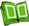 16
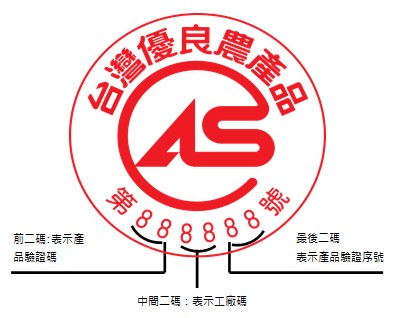 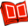 17
吉園圃台灣安全蔬果標章管理作業規範
三、申請對象︰ (一)依農業產銷班設立暨輔導辦法設立登記之產銷班。 (二)依農場登記規則核准登記之農場。
七、簽訂契約書：由各區分署與審查通過之申請者簽訂吉園圃台灣安全蔬果標章使用契約書（如附件六），契約之有效期限為一年。八、續約： (一)契約屆滿前三個月內，原申請者應填具吉園圃台灣安全蔬果標章續約使用申請審查表（如附件四），並檢附下列文件，由鄉（鎮、市、區）輔導單位代為送請所在地之農改場辦理續約文件之初審：
(四)續約起迄日期計算：原約期屆滿日之翌日起算二年。
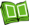 18
吉園圃台灣安全蔬果標章管理作業規範
十、標章印製： (一)黏貼標章：由農糧署統一印製。 (二)套印標章：申請者於審查合格後，依規定自行印製。
十二、標章之停用：
(一)契約期限屆滿未續約或經暫停或終止本標章之使用者，即不得再使用本標章；
(二)經認定違反約定致停用標章者，其停用之起迄日期以各區分署通知之日期為準。
十三、追蹤查核：
十四、追蹤輔導：
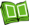 19
吉園圃台灣安全蔬果標章管理作業規範
十五、申請者使用本標章，應確實遵守本規範規定；違反者，依下列規定處理：
(四)申請者使用本標章於未經核准使用之蔬果或擅自轉讓他人使用，終止申請者簽訂之本標章使用契約，並依商標法等相關規定處理。
  (五)任意貼附與本標章意義不符之宣傳資料，如防癌、無毒、減肥等違反本標章使用契約情事，依情節輕重，暫停申請者使用本標章三個月至一年。
  (六)違反本標章規格、圖樣、使用約定者，予以違約記點一次，並限期一 個月內改善；屆期仍未改善者，終止申請者使用本標章。
  (七)違反前六款規定者，由標章辨識碼確認違規之產銷班班員時，得僅對該產銷班班員為違約之處理。
  (八)經終止使用本標章者，須經一年以上之改善期間，始得重新申請使用。
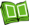 20
吉園圃台灣安全蔬果標章圖樣
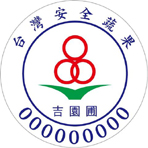 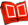 GAP (Good Agricultural Practice)
21
吉園圃台灣安全蔬果標章圖樣
一、二片葉子為綠色（代表農業），字體為藍色。
二、三個圓圈為紅色，代表此產品經過「輔導」、「檢驗」、「管制」。
三、標章之下端編印 9 個阿拉伯數字識別號碼，以識別及追查吉園圃安全蔬果之生產者。
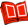 22
吉園圃台灣安全蔬果標章圖樣
四、標章識別號碼之編訂
第 1 碼及第 2 碼：直轄市及縣市別代碼。
第 3 碼︰標章類別碼。
黏貼標章：大標章 1、中標章 2、小標章 3。 
套印標章：以 9 為代碼。 
第 4 碼至第 9 碼：為管制號碼。
黏貼標章：第 4 碼：印製年度代碼，第 5 碼至第 9 碼：流水號碼。
套印標章：第 4 碼及第 5 碼：鄉鎮別，第 6 碼及第 7 碼：產銷班別，第 8 碼及第 9 碼：班員別。
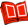 23
吉園圃台灣安全蔬果標章圖樣
五、本標章照原圖比例製作成直徑分別為七公分、五公分、二公分等大、中、小三種尺寸，以適用於不同包裝袋（箱）上，或更小尺寸，以直接黏貼於農產品上。
六、標章規格說明
（一）標準字使用規範
1. 台灣安全蔬果：華康標楷體
2. 吉園圃：華康中黑體 
（二）色彩使用規範
1. 紅色【C0M100Y100K0】
2. 綠色【C100M10Y100K0】
3. 藍色【C100M100Y0K0】
24
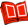 吉園圃作物及自產農產加工品類別、品項一覽表
蔬菜
包葉菜類、葉菜類、根莖菜類、花菜類、蕈菜類、果菜類、瓜菜類、豆菜類、瓜果類、蕨類
水果
大漿果類、小漿果類、核果類、梨果類、柑桔類、堅果類
特用作物（當歸、明日葉、金線蓮、石蓮花、紅棗、葉用枸杞）
雜糧作物（甜玉米、甘藷、紅豆、綠豆）
自產農產加工品（杭菊）
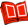 25
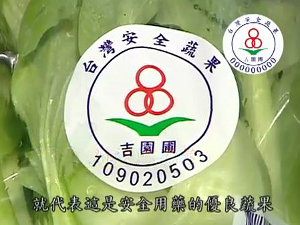 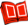 26
有機農產品及有機農產加工品驗證管理辦法 - 1
第 3 條
本辦法適用範圍，為有機農產品及有機農產加工品在國內生產、加工、分裝或流通過程之產品驗證。
第六條第二項所定有機農產品及有機農產加工品驗證基準第三部分第二點之轉型期間農糧產品及其加工品，準用本辦法規定辦理驗證及標示有機轉
型期文字。
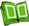 27
有機農產品及有機農產加工品驗證管理辦法 - 2
第 4 條
本辦法所稱驗證機構，指依本法規定認證並領有有機農產品驗證機構認證文件之機構、學校、法人或團體。
第 5 條
申請有機農產品及有機農產加工品驗證之農產品經營業者，應具備下列各款資格之一：
一、農民。
二、依法設立或登記之農場、畜牧場、農民團體或農業產銷班。
三、領有公司或商業登記證明文件者。
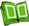 28
有機農產品及有機農產加工品驗證管理辦法 - 3
第 6 條
農產品經營業者申請有機農產品及有機農產加工品驗證，應填具申請書並檢附下列文件，向驗證機構申請驗證：
一、符合前條資格之證明文件。
二、生產廠（場）地理位置資料，包括土地坐落標示及足以辨識之鄰近地圖。
三、依有機農產品及有機農產加工品驗證基準之生產或製程說明。
四、維持有機運作系統相關之紀錄與文件，包括工作及品管紀錄、原料及資材庫存紀錄、產品產銷紀錄，及生產用地、設施及環境管理紀錄。
五、其他經中央主管機關指定之文件。
前項第三款所定有機農產品及有機農產加工品驗證基準，如附件一。
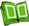 29
有機農產品及有機農產加工品驗證管理辦法 - 4
第 23 條
有機農產品及有機農產加工品標示所用文字，以中文正體字為之，並得輔以外文及通用符號。但專供外銷者，不在此限。
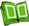 30
有機農產品及有機農產加工品驗證管理辦法 - 5
第 24 條
有容器或包裝之有機農產品及有機農產加工品於販賣時，應標示下列事項：
一、品名。
二、原料名稱。
三、產品經營業者名稱、地址及電話號碼。
四、原產地（國）。但已標示製造廠或驗證場所地址，且足以表徵原產地（國）者，不在此限。
五、驗證機構名稱。
六、有機農產品驗證證書字號。
七、其他法規所定標示事項及經中央主管機關公告應標示事項。
前項第一款品名與第二款原料名稱完全相同者，得免標示原料名稱。
第一項第一款之品名，應標示有機文字。
有機轉型期農糧產品及其加工品準用前項規定，標示有機轉型期文字。
31
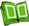 有機農產品及有機農產加工品類別及品項一覽表
有機農糧產品：米、雜糧、蔬菜、水果、茶、咖啡、甘蔗、自產農產加工品
有機農糧加工品：榖物、乾燥蔬果調製品、罐頭食品、冷藏或冷凍食品、蜜餞醃漬品、植物粉狀加工品天然植物茶袋、糖類及其製品、香辛植物調味料、發酵食品、油脂
有機畜產品：肉品、蛋品、乳製品、肉製品、蛋製品
有機水產品：藻類
有機水產加工品：藻類製品
32
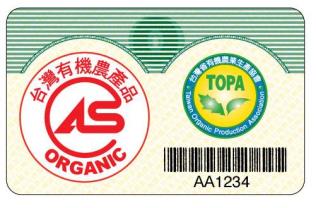 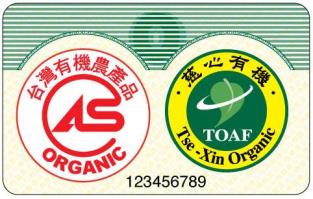 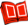 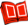 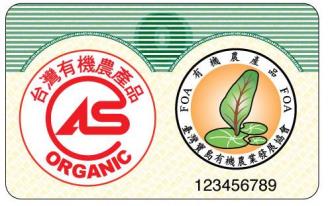 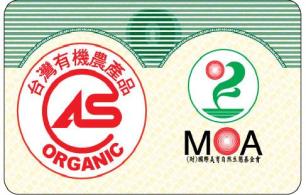 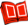 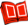 33
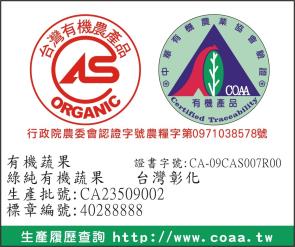 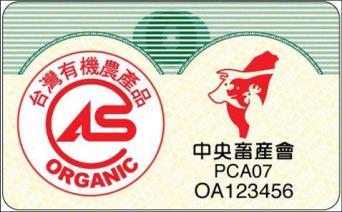 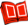 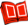 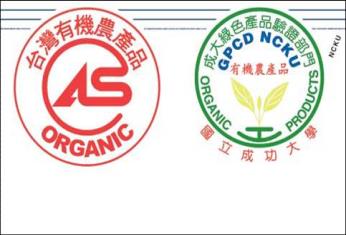 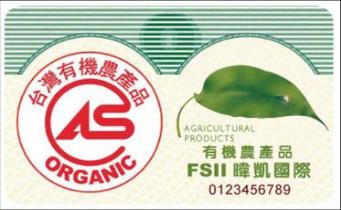 34
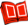 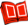 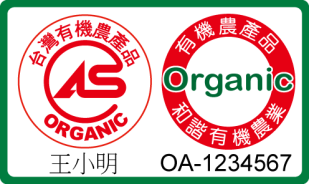 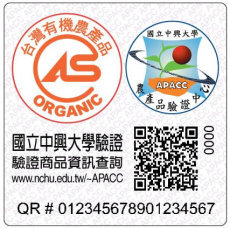 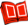 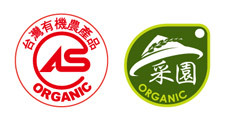 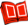 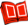 35
產銷履歷農產品驗證管理辦法
第 2 條
一、台灣良好農業規範 (Taiwan Good Agriculture Practice,以下簡稱TGAP)：指農產品之產製過程，依照中央主管機關訂定之標準化作業流程及模式進行生產 (含初級加工及屠宰) 作業，有效排除風險因素，降低環境負荷，以確保農產品安全與品質之作業規範。
二、批次：指農產品經營業者為區隔實施產銷履歷農產品之特性、產出時間、來源、生產階段、加工階段及流通階段，分別編定號碼以供識別。
三、產銷履歷追溯碼 (以下簡稱追溯碼)：指用以辨別不同批次產銷履歷農產品之代碼。
四、個別驗證：指由單一農產品經營業者向驗證機構申請農產品產銷履歷驗證。
五、集團驗證：指由多數農產品經營業者為成員組成集團，向驗證機構申請農產品產銷履歷驗證。集團應具備下列條件： （一）具有負責業務之規劃及控制或管理功能之總部，所有成員均應與該總部有法律或合約之關係，並採行由總部所制定、建立一致之品質管理系統，且接受總部持續追查驗及矯正之要求。（二）所有成員生產之產品應符合申請驗證品項之產銷作業基準。
六、內部稽核：指以集團驗證方式申請驗證者，其總部為確認所有成員各項操作均符合產銷作業基準，所實施之查核工作。
七、自我查核：指申請個別驗證者或申請集團驗證者之成員，對其各項作業是否符合相關產銷作業基準所為之查核，或申請集團驗證者之總部，對其各項作業是否符合自訂相關程序所為之查核。
36
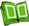 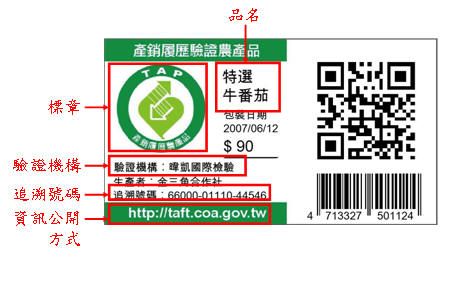 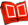 37
農產品驗證標章正式啟動
TAP、OTAP 及 UTAP  3 個驗證標章從 96 年 6 月 14 日正式開始使用。目前市面上販售的國產有機農產品，自 2009 年起，有機驗證標章將全面轉換為OTAP 標章。其次，目前市面上的 CAS 優良農產品標章，從 2010 年起，將全面轉換為 UTAP 標章。為提升國產農產品附加價值及國際競爭力，並確保飲食安全、提昇全體國民生活品質，本會已將 2015 年全面實施國產農產品產銷履歷制度列為至上目標。未來，我國安全農產品將以實施農產品產銷履歷為基礎。
http://www.coa.gov.tw/view.php?catid=12979
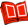 38
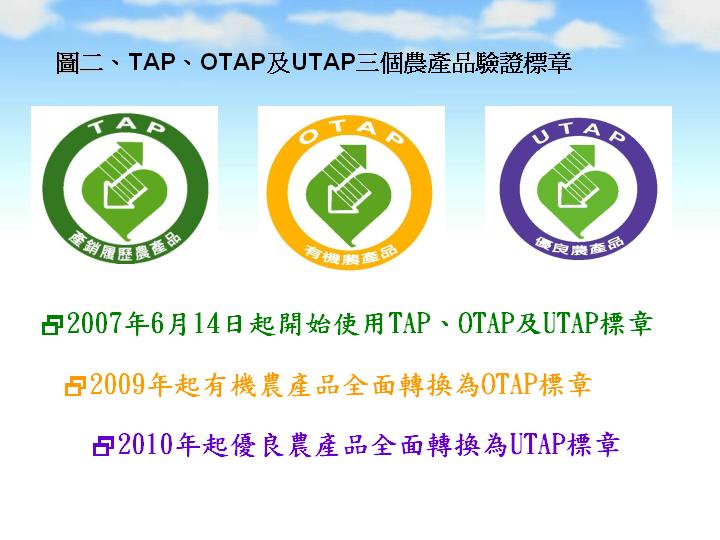 39
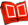 糧食管理辦法
第一條
為調節糧食供需，穩定糧食價格，提高糧食品質，維護生產者與消費者利益，特制定本法。本法未規定者，適用其他有關　　　法律規定。
第三條
本法所稱糧食，係指稻米、小麥、麵粉與經主管機關公告管理之雜糧及米食製品。
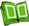 40
糧食標示法 - 1
第 2 條
三、應標示事項：指下列各目事項：
  (一)品名：指糧食類別名稱。
  (二)品質規格：指內容物品質之組合及含量。
  (三)產地：指製造糧食之原料生產地。
  (四)重量：指包裝或容器內容物之淨重。
  (五)碾製日期：指糧食製造之年月日。
  (六)保存期限：指自製造日起至食用安全無虞之期限。
  (七)廠商名稱、電話號碼及地址：指製造、輸入或經銷糧食之廠商資料。
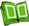 41
糧食標示法 - 2
第 4 條
應標示事項之標示，依下列規定辦理：
一、以顯著且清晰可辨之中文及通用符號標示之。
二、中文字體應以正體字為限。國外輸入之糧食，應於銷售前完成中文標示。
三、標示字體之長度及寬度，規定如下：
  (一) 產地，不得小於零點六公分。
  (二) 品名、廠商名稱及保存期限，不得小於零點二公分。
  (三) 其他應標示事項，不得小於零點二公分。但表面積不足二百五十平方公分之包裝或容器，以其他足供消費者認識之顯著方式為之者，不在此限。
四、產地，應於包裝或容器正面之明顯位置清楚標示。碾製日期及保存期限，應印刷於包裝或容器之上，不得以黏貼方式為之。
五、混合二種以上之糧食，應依糧食類別之比率，由高至低標示之。
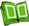 42
糧食標示法 - 3
第 5 條
糧食之品名有國家標準名稱者，應依國家標準所定之名稱標示；無國家標準名稱者，以適當品名標示。
第 6 條
糧食之品質規格有國家標準等級且符合相當等級者，應標示其等級；未達國家標準者，標示等外，並應依國家標準所定品質規格項目標示含量。糧食之品質規格無國家標準者，應標示實際品質規格。
第 7 條
市場銷售之糧食，應標示製造糧食所需原料之生產地；國產糧食應標示國名或臺灣或直轄市、縣（市）行政區域名稱；國外輸入之糧食應標示生產國國名；混合二種以上不同國別之糧食者，並應分別標示其比率。
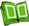 43
食品衛生管理法 - 1
第 2 條
本法所稱食品，係指供人飲食或咀嚼之物品及其原料。

第 17 條
有容器或包裝之食品、食品添加物，應以中文及通用符號顯著標示下列事項於容器或包裝之上：
一、品名。
二、內容物名稱及重量、容量或數量；其為二種以上混合物時，應分別標明。
三、食品添加物名稱。
四、廠商名稱、電話號碼及地址。輸入者，應註明國內負責廠商名稱、電 話號碼及地址。
五、有效日期。經中央主管機關公告指定須標示製造日期、保存期限或保 存條件者，應一併標示之。
六、其他經中央主管機關公告指定之標示事項。
經中央主管機關公告指定之食品，應以中文及通用符號顯著標示營養成分及含量；其標示方式及內容之標準，由中央主管機關定之。
44
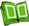 食品衛生管理法 - 2
第 17-1 條
中央主管機關得對直接供應飲食之場所，就其供應之特定食品，要求以中文標示原產地；對特定散裝食品販賣者，得就其販賣之地點、方式予以限制，或要求以中文標示品名、原產地（國）、製造日期或有效日期等事項。
第 19 條
對於食品、食品添加物或食品用洗潔劑所為之標示、宣傳或廣告，不得有不實、誇張或易生誤解之情形。
食品不得為醫療效能之標示、宣傳或廣告。
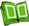 45
食品衛生管理法 - 3
第 29 條
食品、食品添加物、食品器具、食品容器、食品包裝或食品用洗潔劑，經依第二十四條規定抽查或檢驗者，由當地主管機關依抽查或檢驗結果為下列之處分：
三、標示違反第十七條、第十八條、第十九條第一項規定者，應通知限期回收改正，改正前不得繼續販賣；屆期未遵行或違反第十九條第二項規定者，沒入銷毀之。
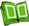 46
食品衛生管理法 - 4
第 32 條
違反第十九條第一項或第三項規定者，處新臺幣四萬元以上二十萬元以下罰鍰；違反同條第二項規定者，處新臺幣二十萬元以上一百萬元以下罰鍰；一年內再次違反者，並得廢止其營業或工廠登記證照；對其違規廣告，並應按次連續處罰至其停止刊播為止。
傳播業者，違反第十九條第四項規定者，處新臺幣六萬元以上三十萬元以下罰鍰，並得按次連續處罰。
主管機關為第一項處分同時，應函知傳播業者及直轄市、縣（市）新聞主管機關。傳播業者自收文之次日起，應即停止刊播。
傳播業者未依前項規定繼續刊播違反第十九條第一項、第二項規定或中央主管機關依第十九條第三項所為公告之廣告者，處新臺幣十二萬元以上六十萬元以下罰鍰，並應按次連續處罰至其停止刊播為止。
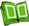 47
商品標示法
第 1 條
為促進商品正確標示，維護企業經營者信譽，並保障消費者權益，建立良好商業規範，特制定本法。

第 6 條
商品標示，不得有下列情事：
一、虛偽不實或引人錯誤。
二、違反法律強制或禁止規定。
三、有背公共秩序或善良風俗。

第 7 條
商品標示所用文字，應以中文為主，得輔以英文或其他外文。
商品標示事項難以中文為適當標示者，得以國際通用文字或符號標示。
48
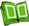 版權聲明
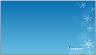 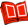 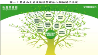 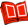 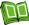 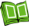 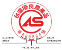 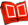 49
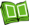 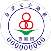 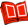 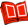 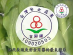 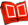 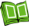 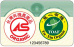 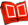 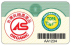 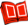 50
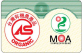 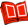 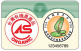 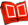 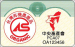 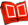 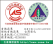 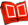 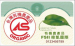 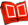 51
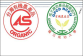 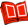 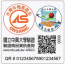 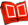 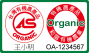 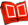 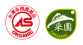 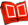 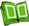 52
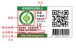 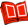 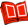 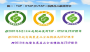 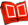 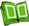 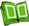 53
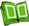 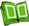 54